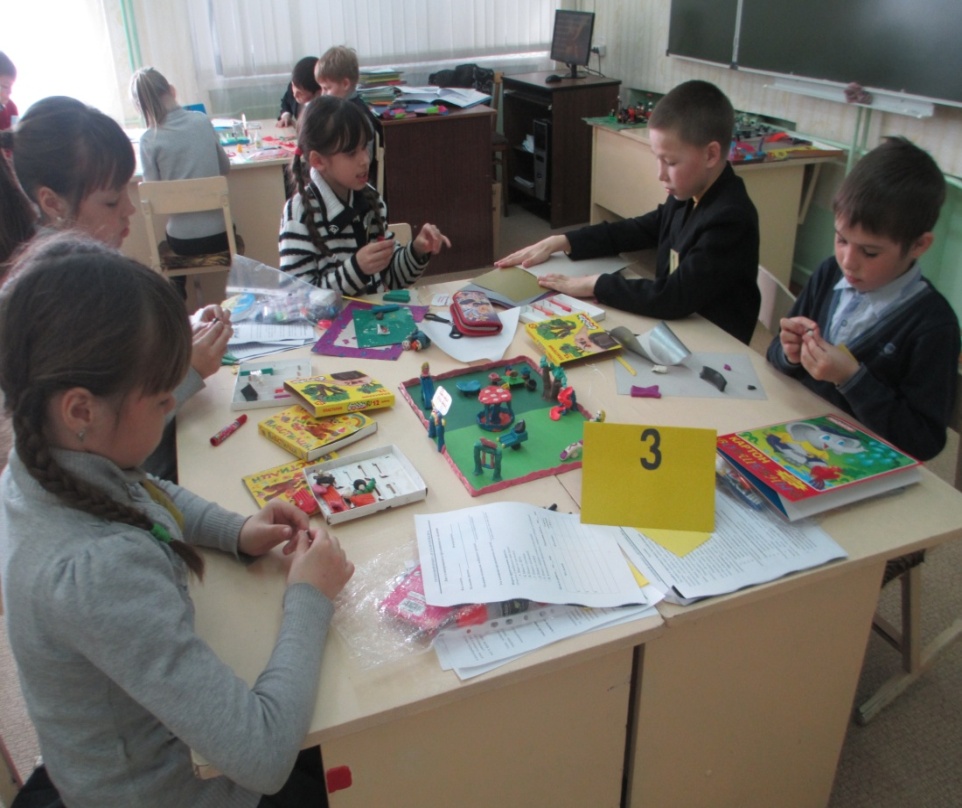 Без һәр эштә уңган,булган...
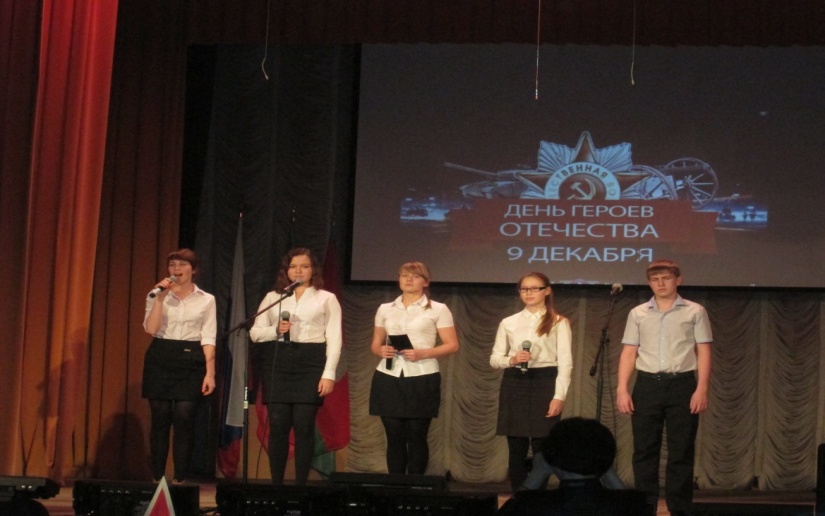 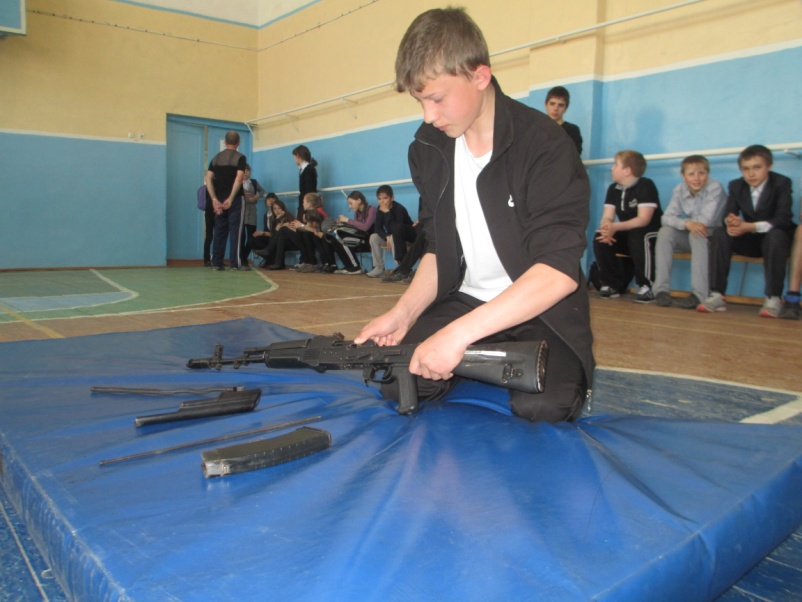 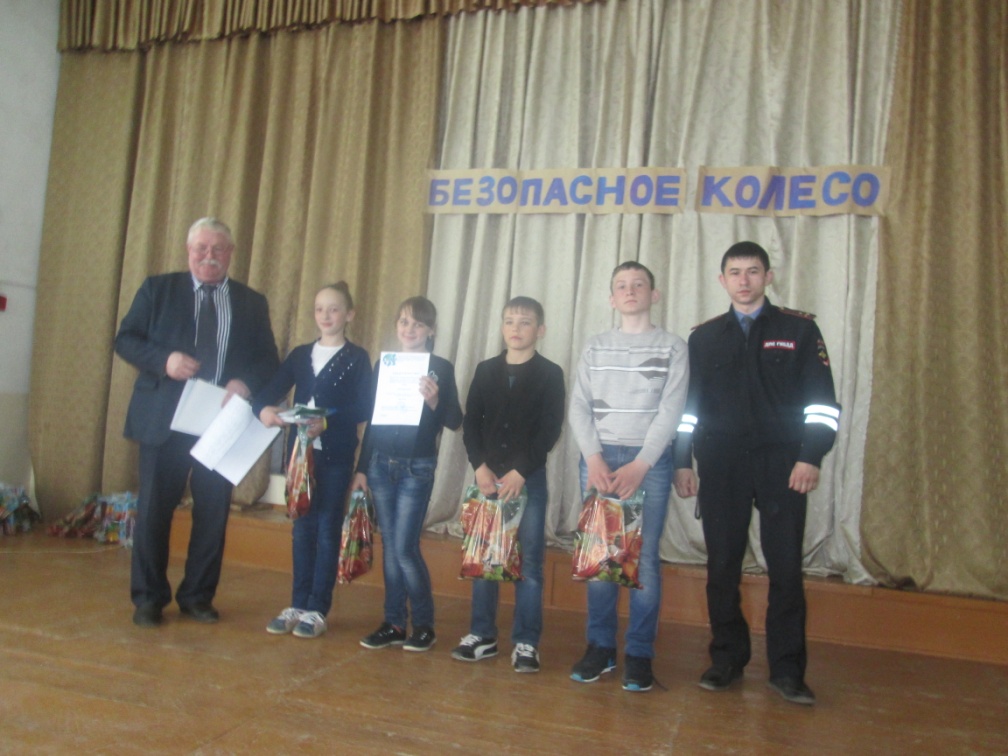 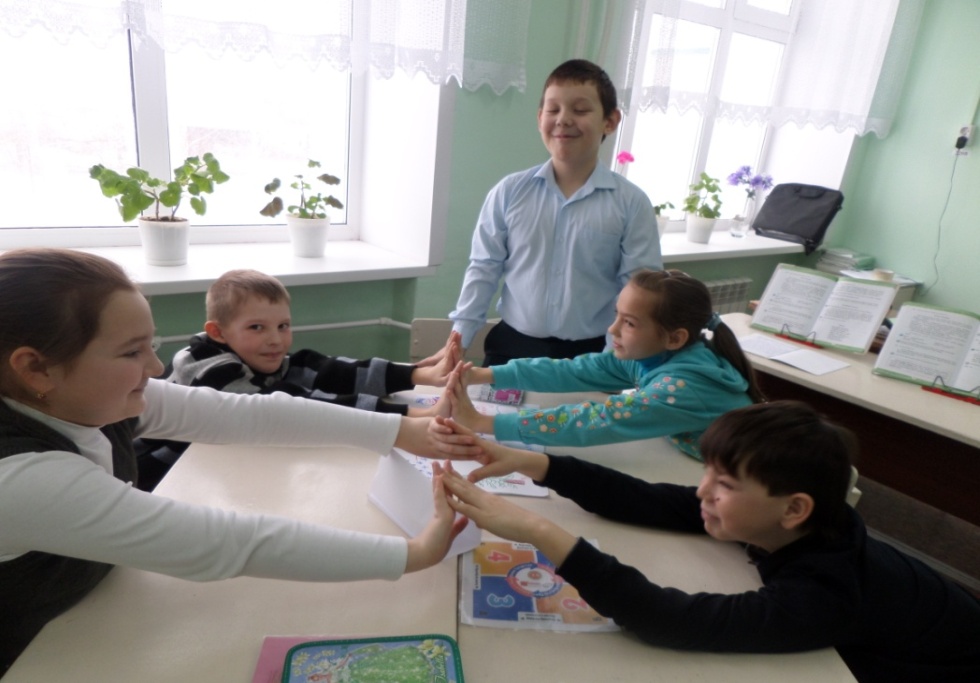 Тырышкан табар –ташка кадак кагар.
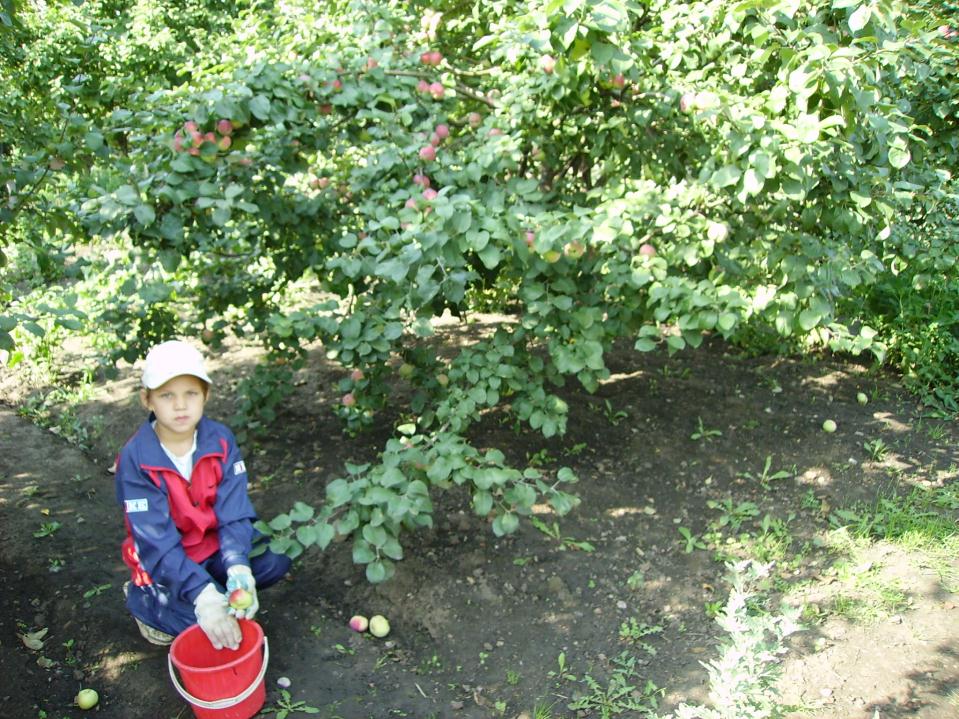 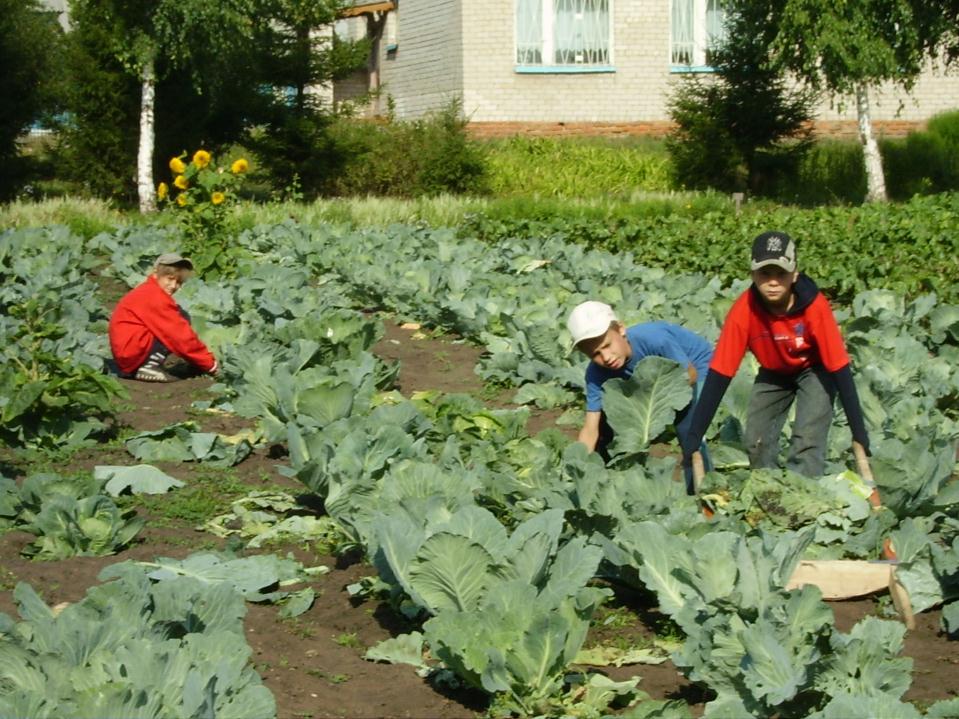